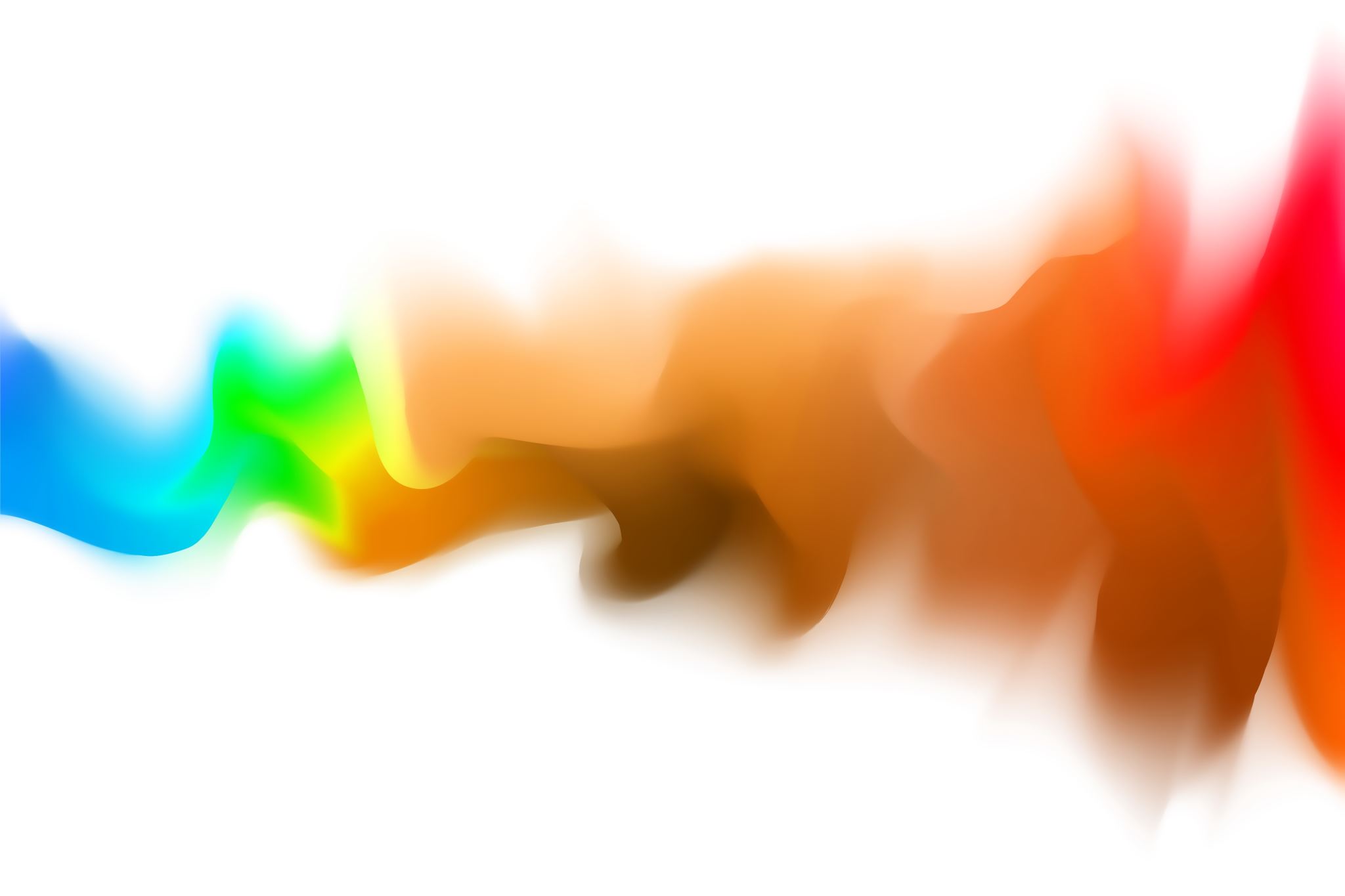 Judging and Finding Judges
A Very IMPORTANT guide
Judging
As a new coach, you will be EXPECTED to judge events
No! You are going to put yourself in the judge pool so that you can be used to judge. For a few reasons:
	1. To become a better coach
	2. To learn new events
	3. To see what your kids are doing in action
	4. To make sure to meet your judge quota
Wait, what??? I don’t just get to chaperone my students???
This Activity Does Not Exist Without Judges…
At every tournament, you will be required to bring judges
Each tournament will have a quota to meet for judges- this varies tournament to tournament but normally works along the lines of 1 judge per every two debate entries and 1 judge per ever 6-10 speech entries
Judges are what make the tournament HAPPEN- you need to fill your quota
Who Can Judge???
The easiest answer- parents of your competitors. 
Speech and debate graduates
Local community theatre folks
Fellow teachers
Lawyers and the like
College Kids- Look for students who need service hours!
Anyone who has graduated high school, has an open mind, and doesn’t mind watching kids for an hour and a half without interruptions and providing feedback
How Can I Judge???
Easy! 
Set up an account with Tabroom.com (we will get to that later)
You show up with a computer, some paper, and a pen
Read the ballot (which is on Tabroom.com)
And watch the kids without getting distracted by phones, messages, emails, etc…
Decide who won or loss OR rank them 1-6 (1 is best, 6 is least best)
Well, How Can I Get GOOD at Judging?
“I’m not qualified…”
Yes, you are!!!! The kids should be appealing to you as a judge, not the other way around!
If you would like more training and to further train your team’s judges, the National Federation of High Schools has a FREE judge training course that will help familiarize you with all areas of speech and debate as a judge https://nfhslearn.com/courses/adjudicating-speech-and-debate
OR for a quick tutorial, check out the Mississippi Speech and Debate website’s page on being a judge https://www.msspeechanddebate.com/judging.html#/
Thank You for Judging!
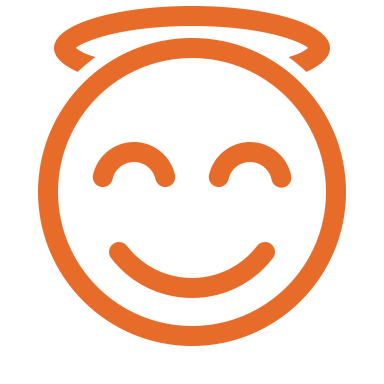